Art and design
Clay Designs
Class Lynher
Summer 2021
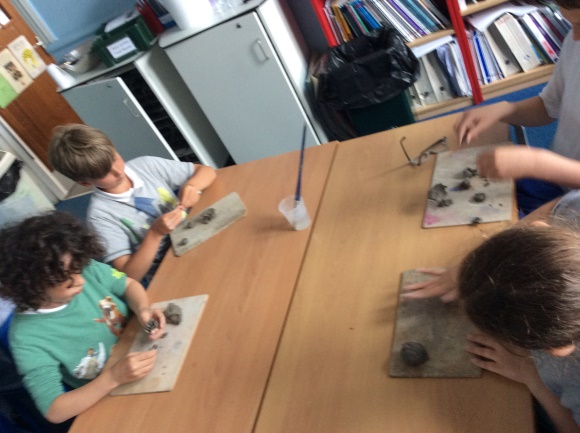 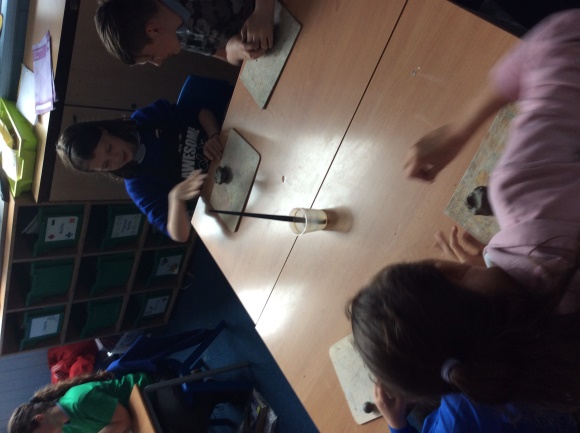 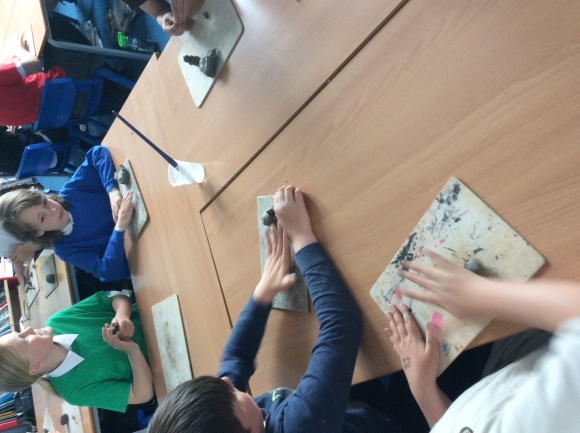 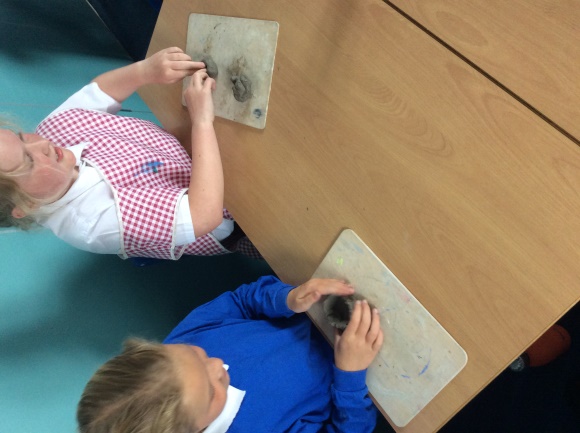 We began by making pinch pots and coil pots.
We had to keep the clay wet so it didn’t crack.
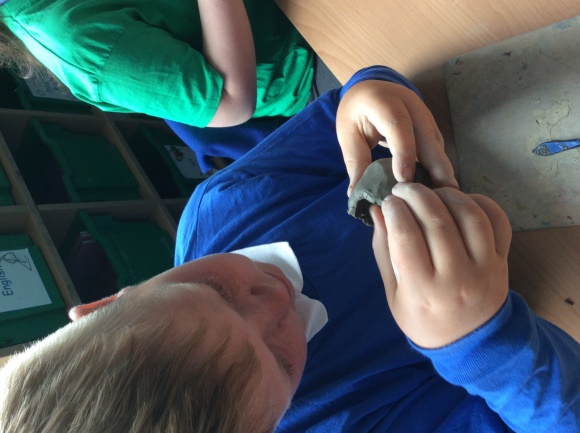 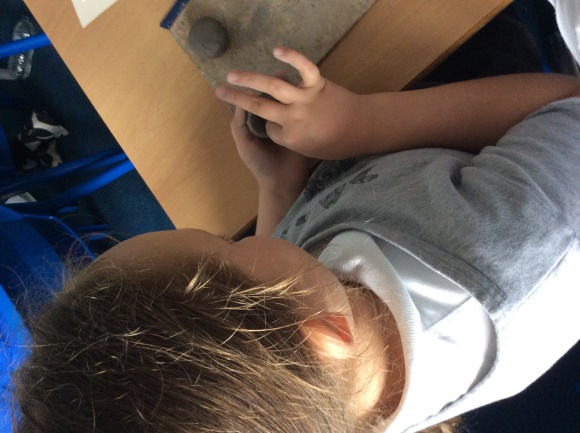 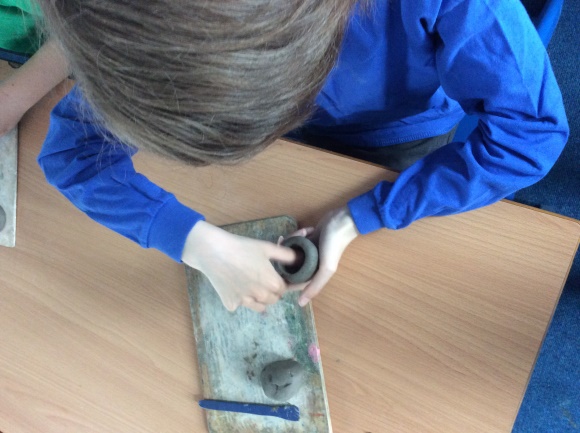 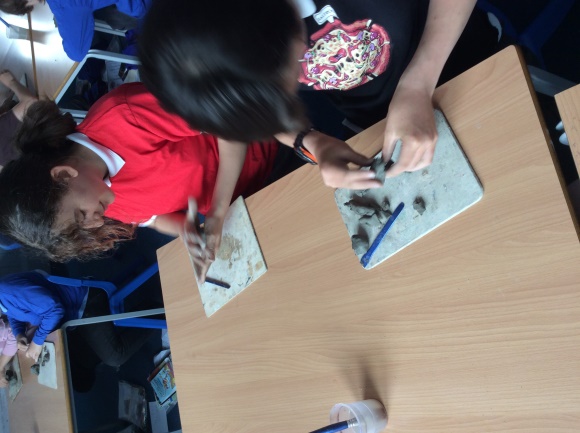 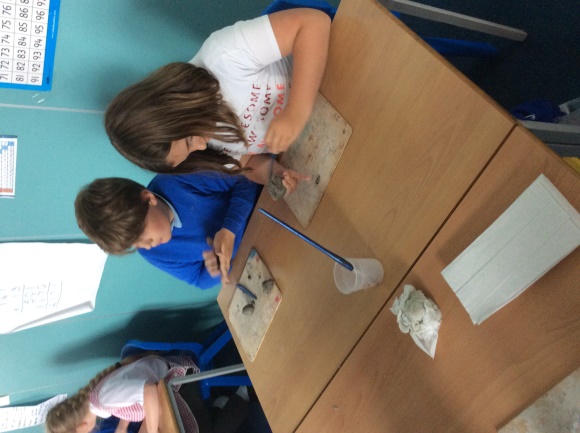 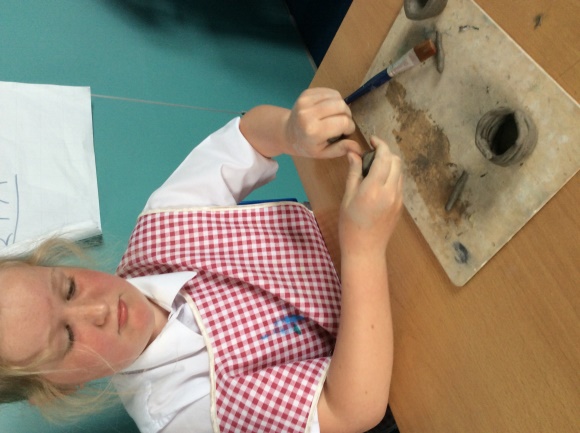 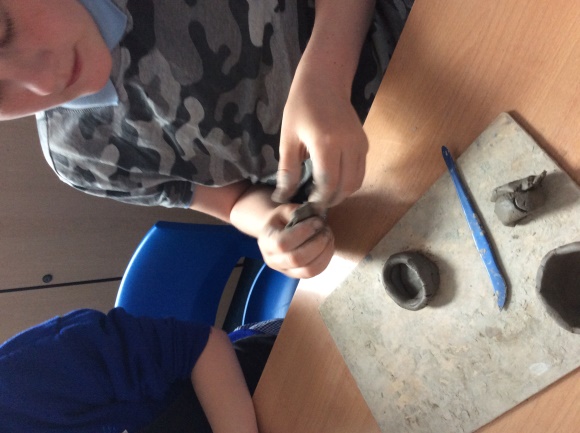 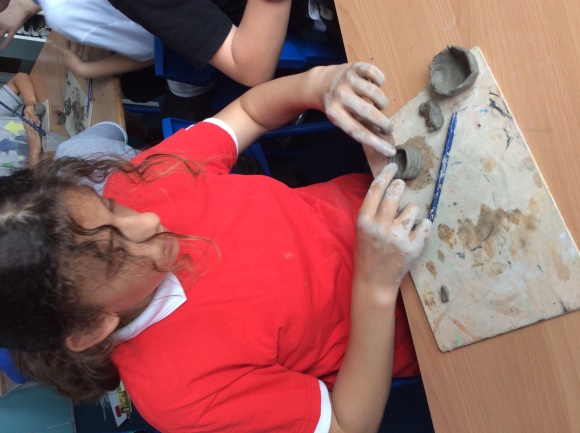 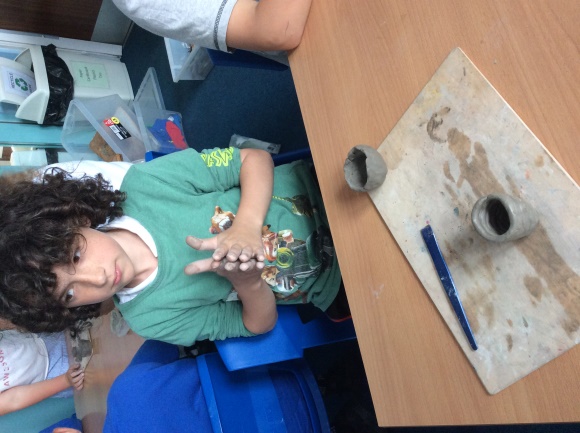 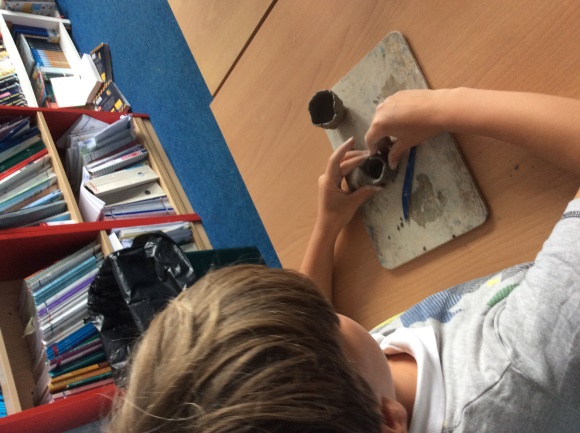 We experimented with different tools to see what effect they had
We learnt how to join clay together using slip and by scoring.
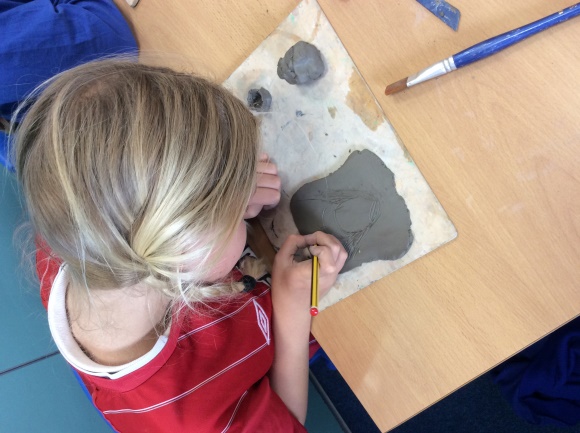 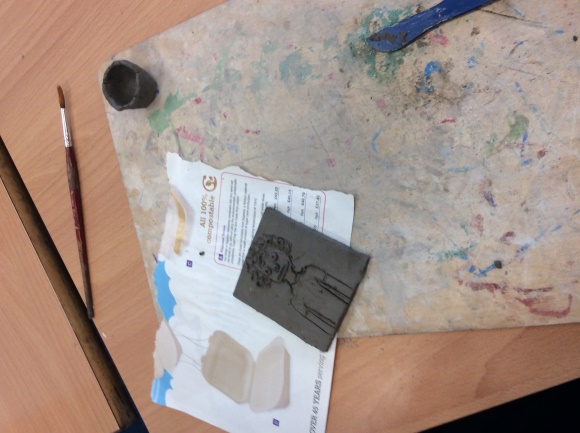 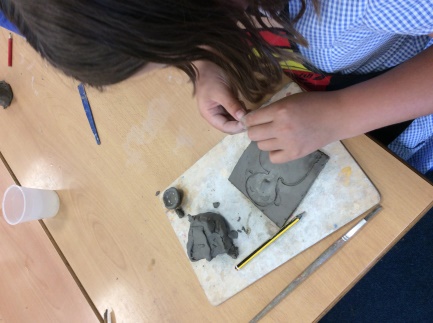 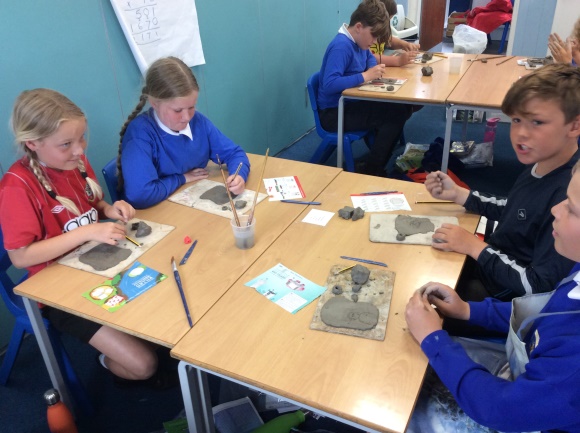 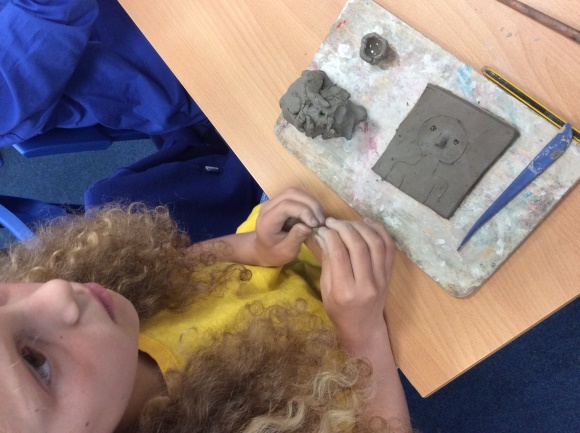 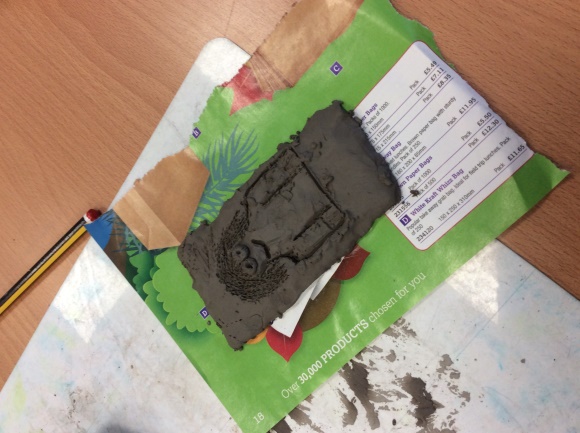 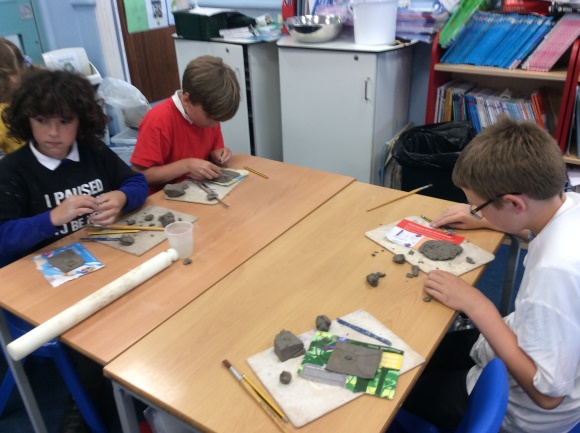 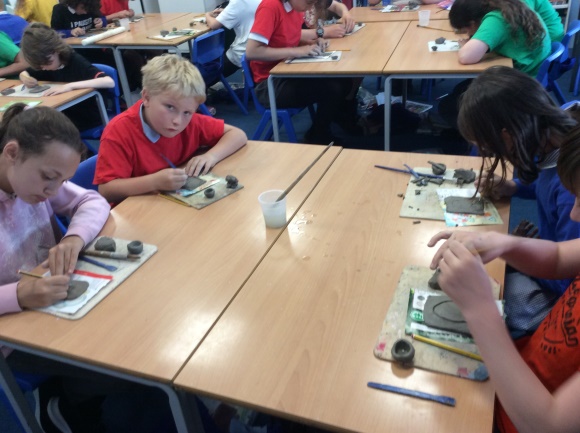 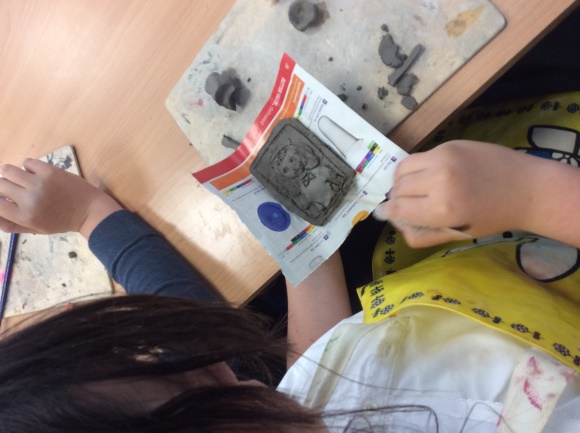 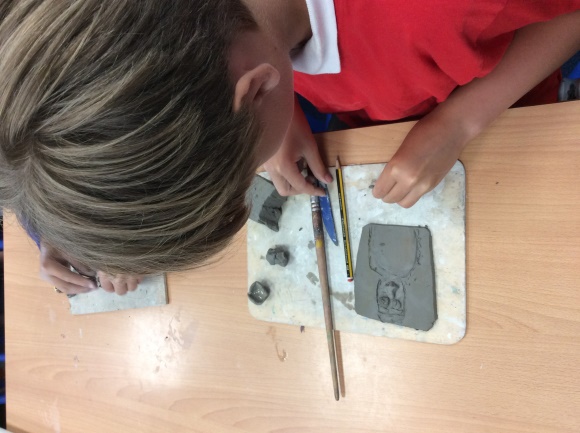 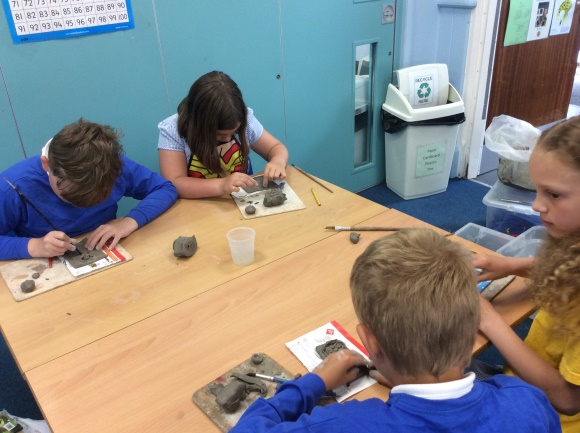 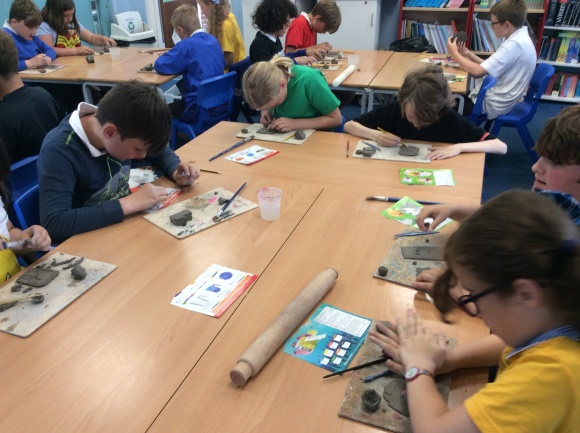 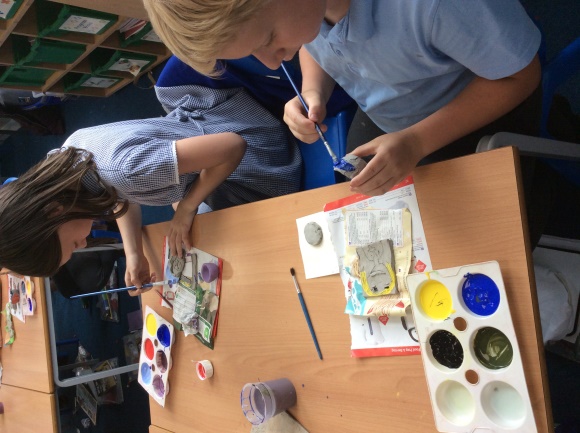 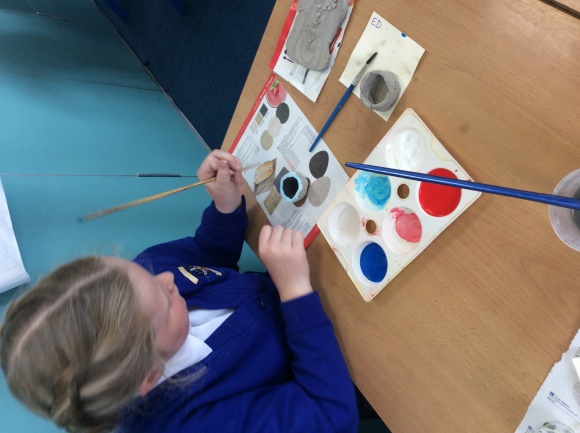 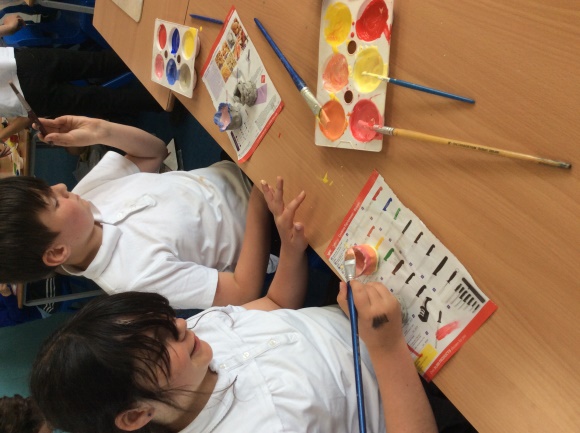 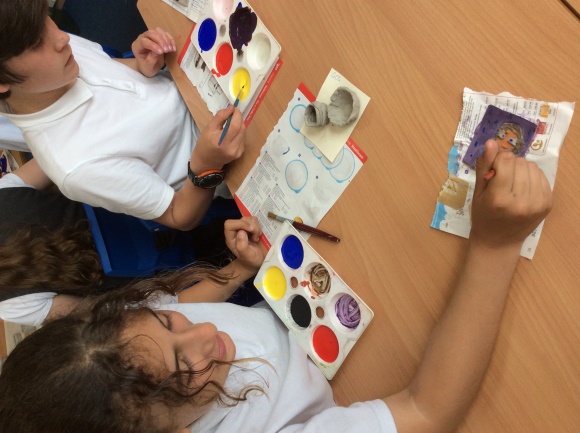 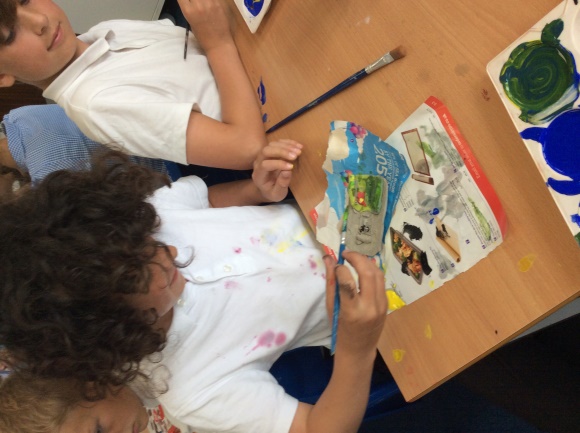 When we came to paint the tiles we had made last week we found that some of our joining techniques were more successful than others. We thought about why.
We enjoyed mixing colours for our portraits.
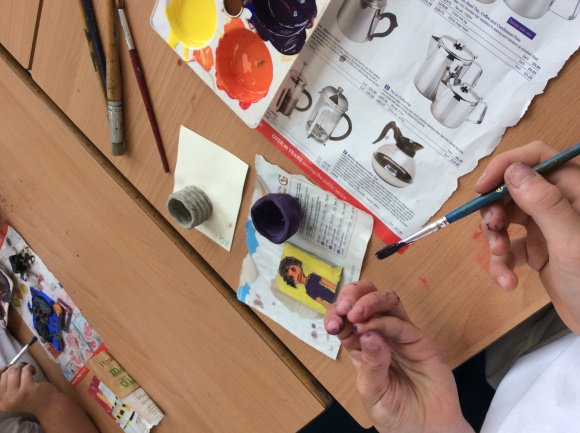 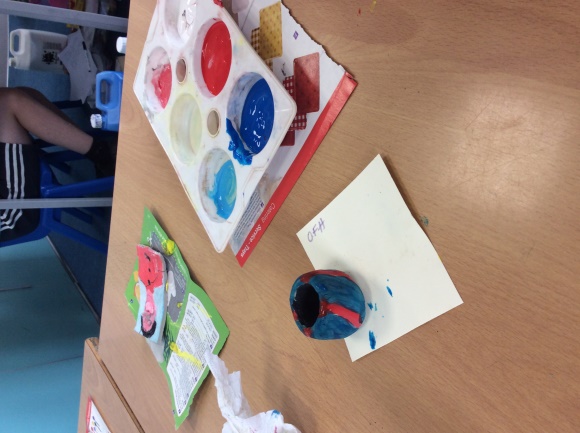 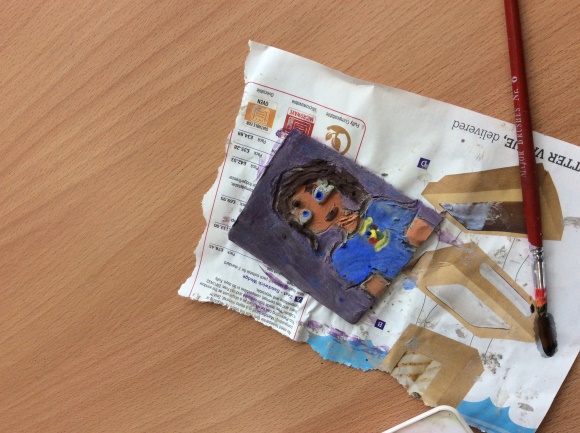 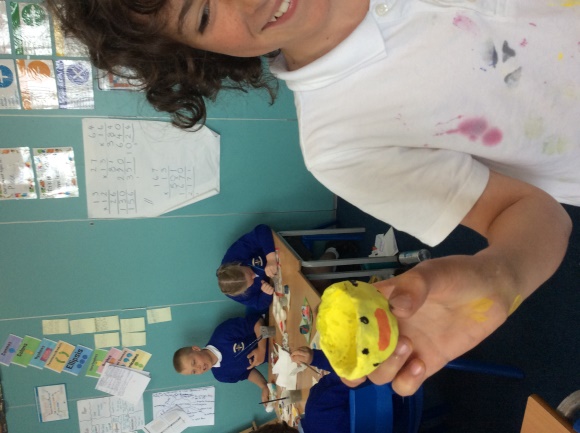 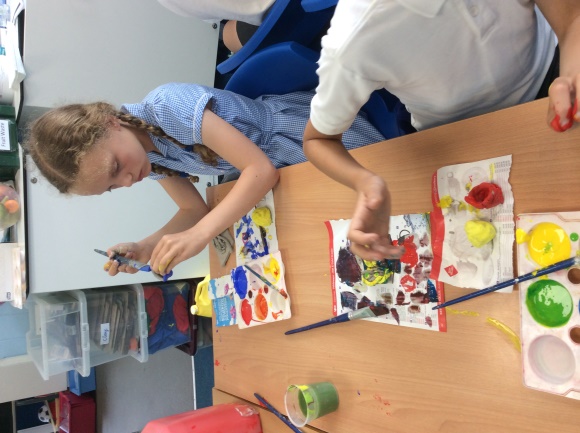 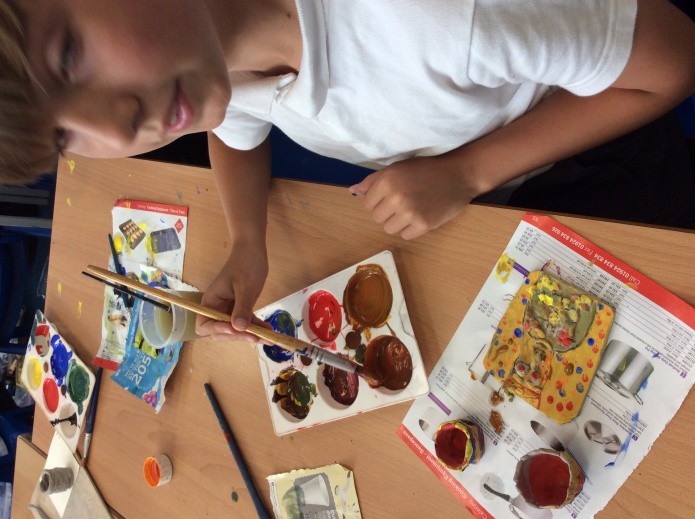 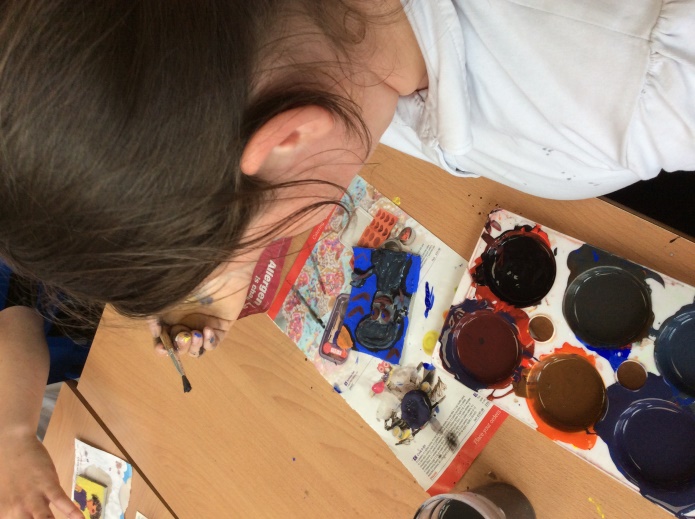 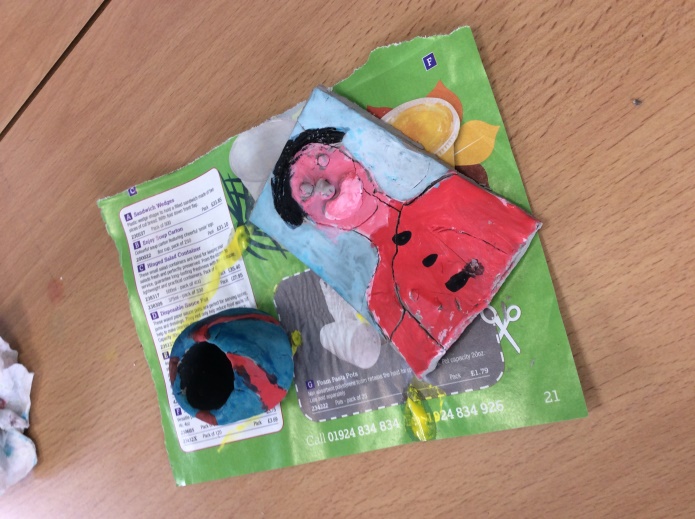 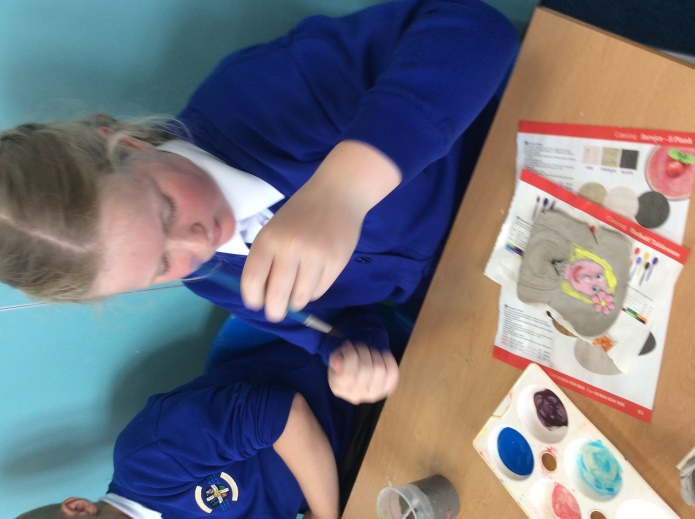 The clay absorbed the paint quicker than we thought.
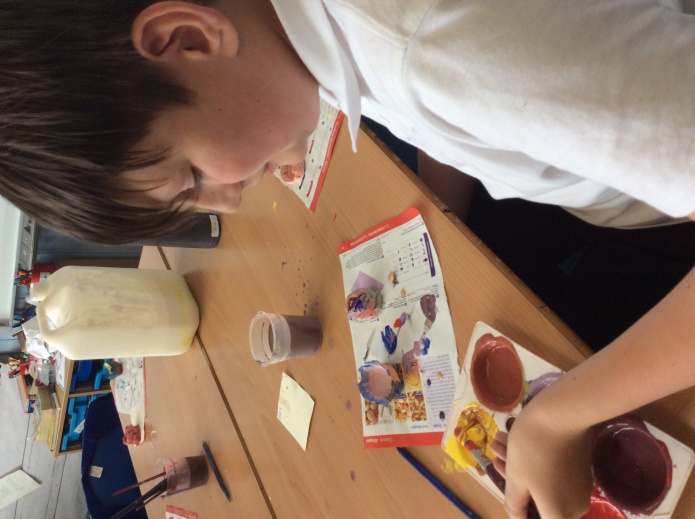 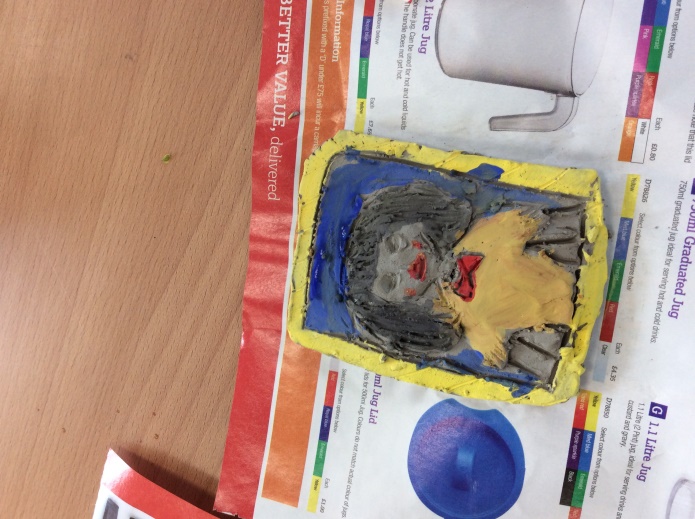 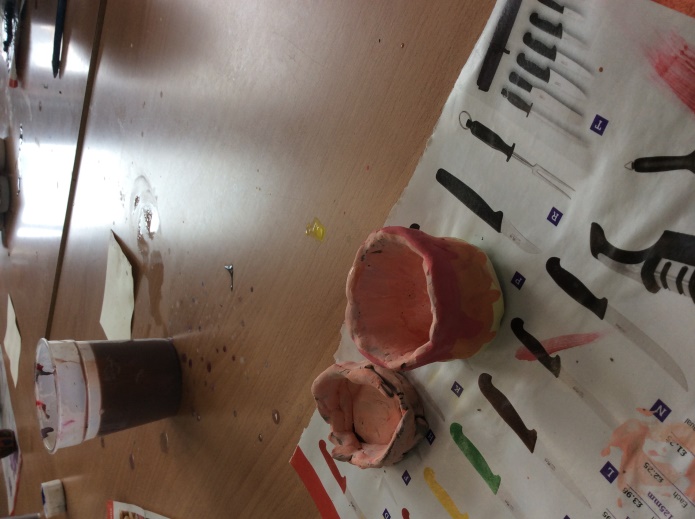 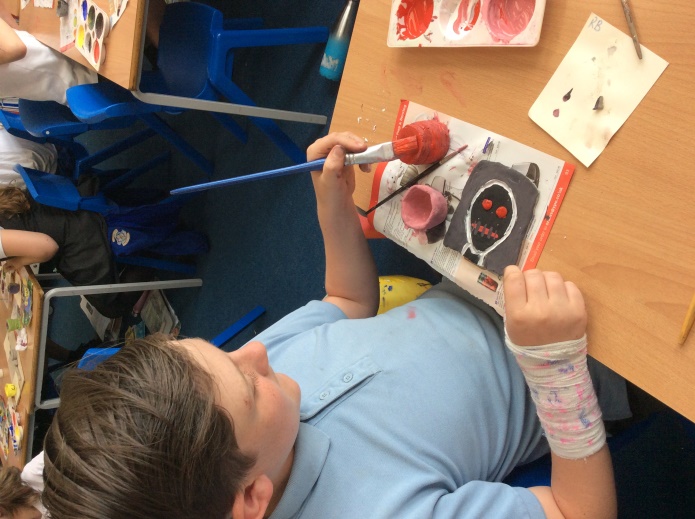 We researched shaped egg cups. Then we came up with three ideas of our own.
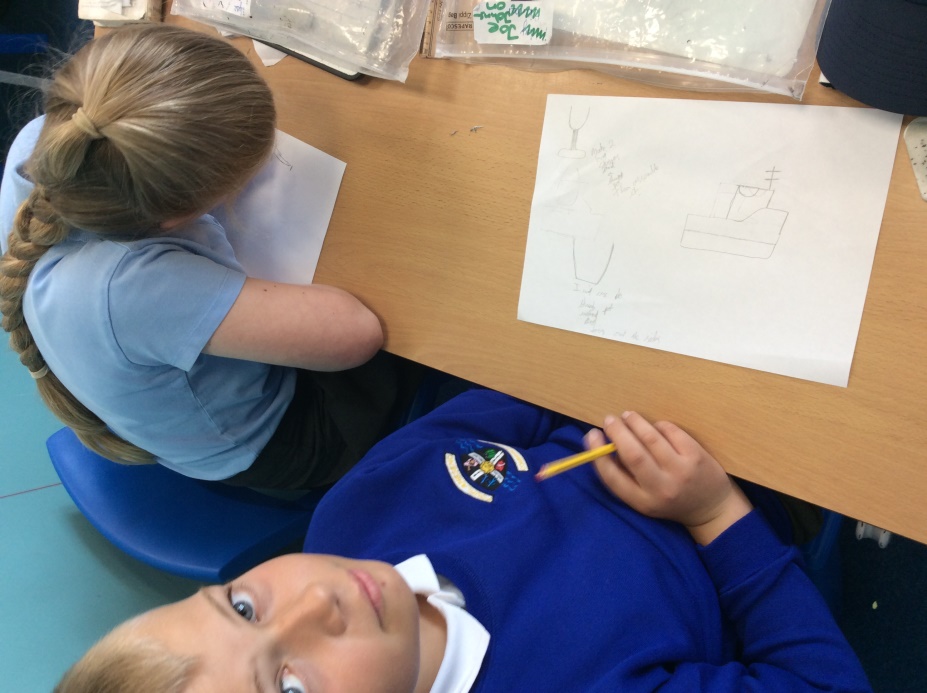 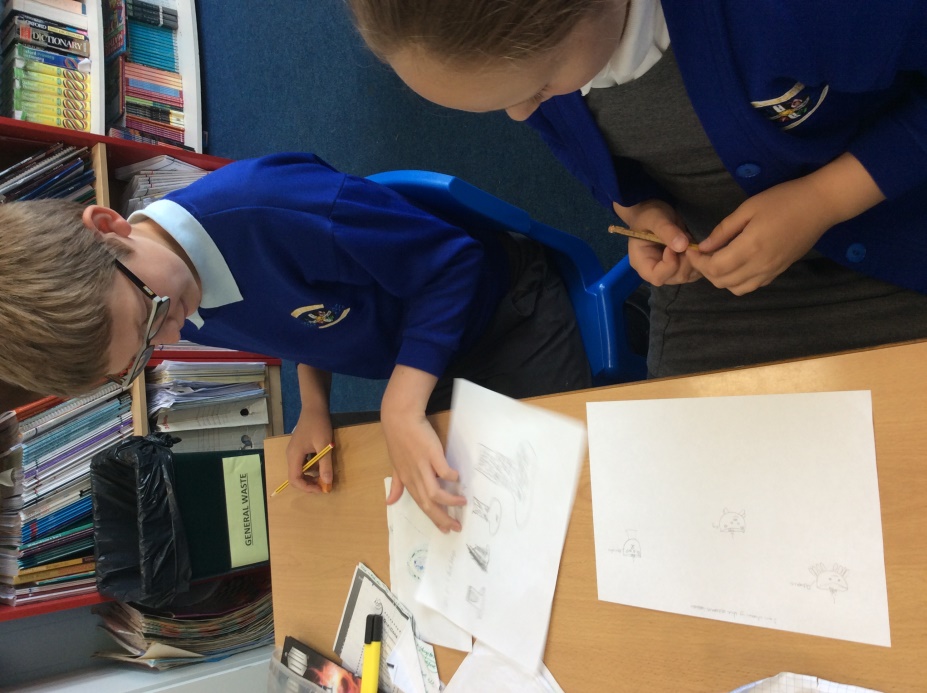 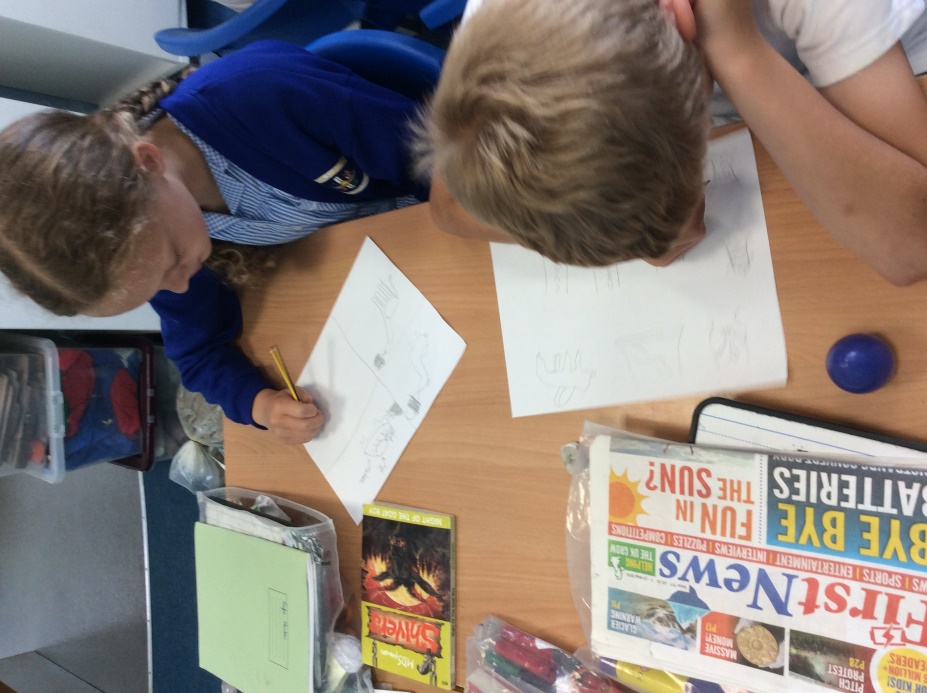 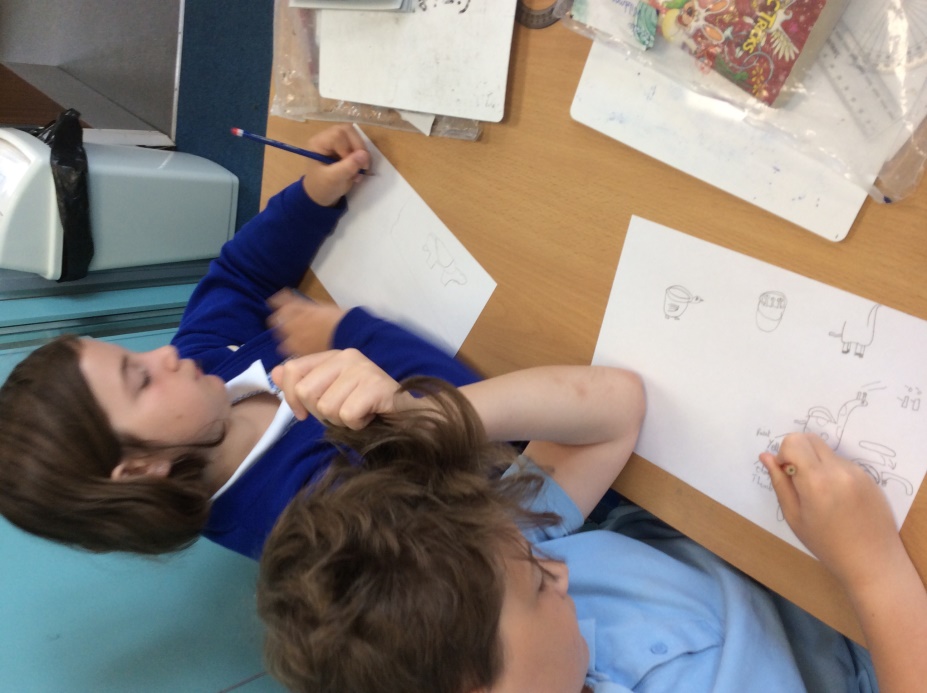 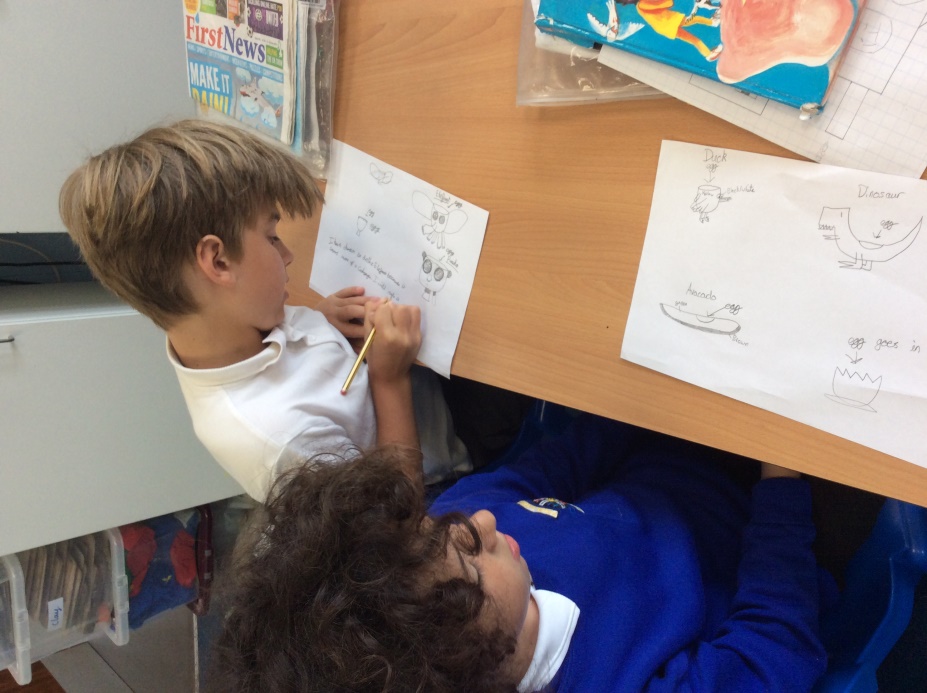 We thought about the techniques we had learnt and what had been successful when choosing the one to make.
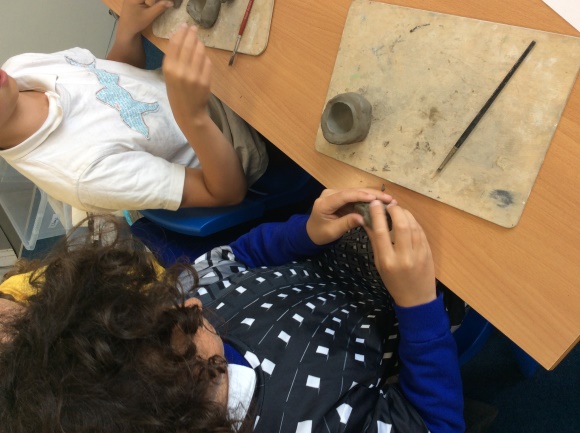 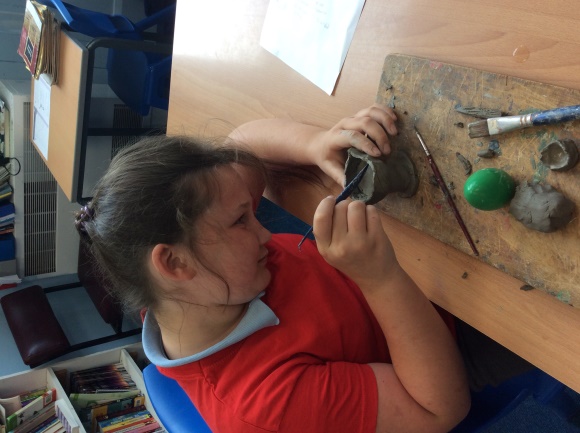 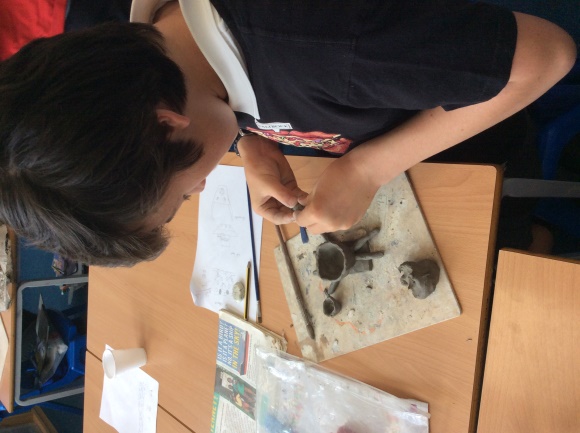 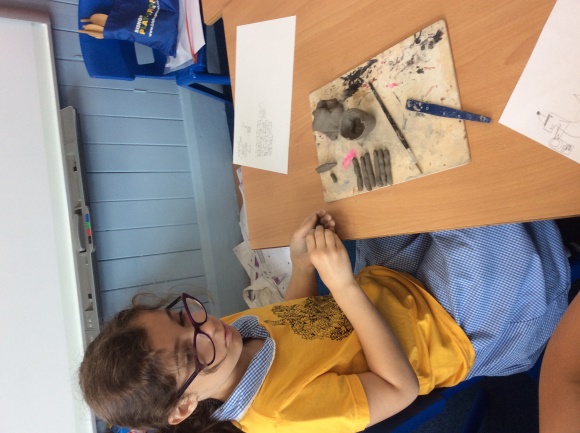 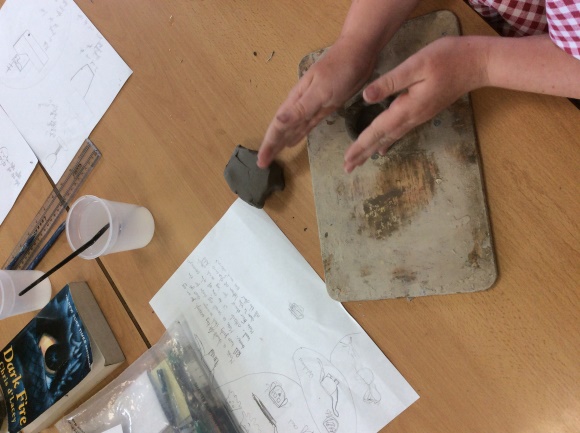 We used lots of slip and scored well to join bits together.
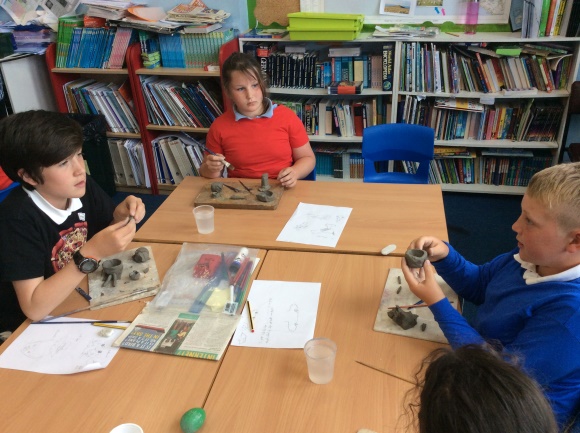 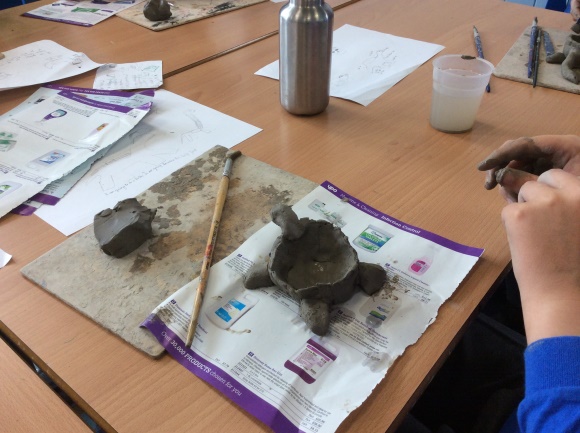 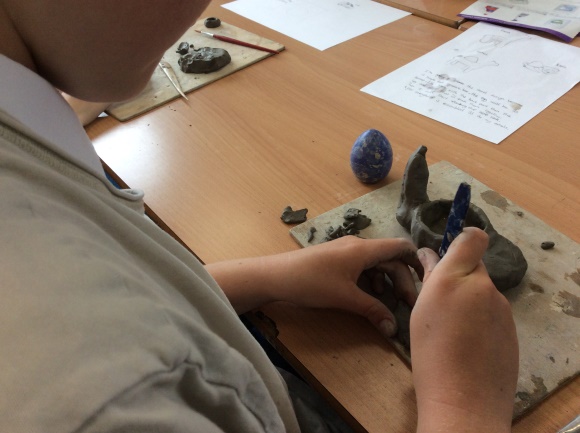 Most of us chose the thumb pot style as that was our most successful practice pot.
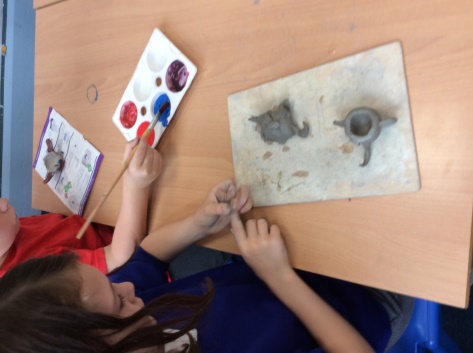 We took our time to make it good.
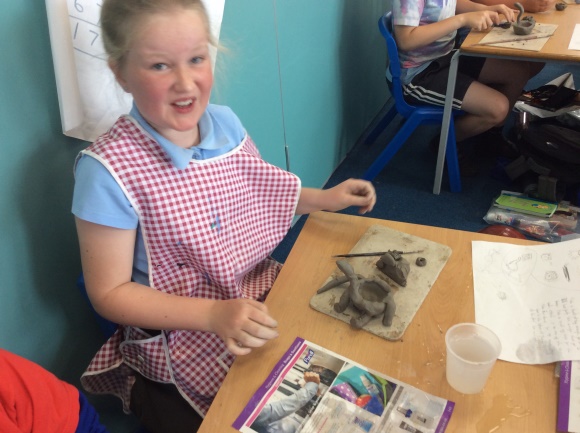 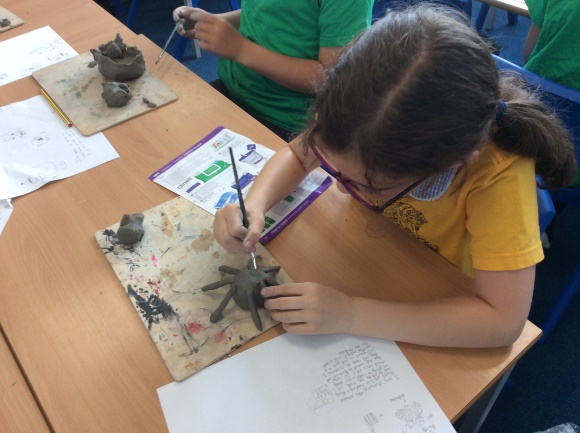 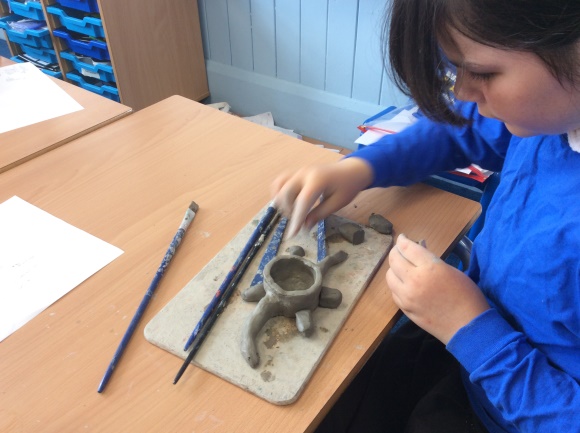 We pulled some shapes from the main pot so they were already joined.
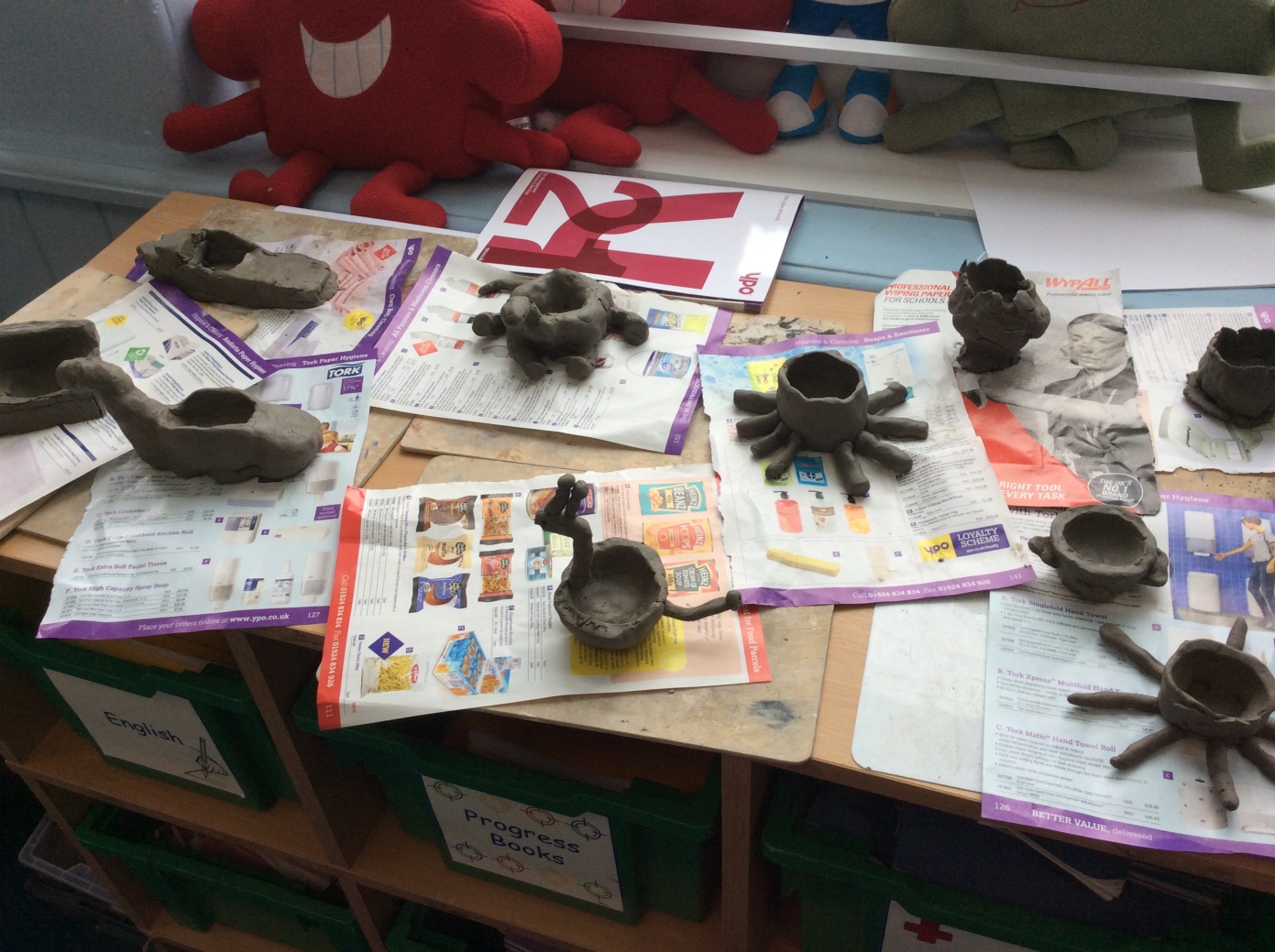 We made sure our egg cup walls were thick so they wouldn’t fall apart when we came to paint them.
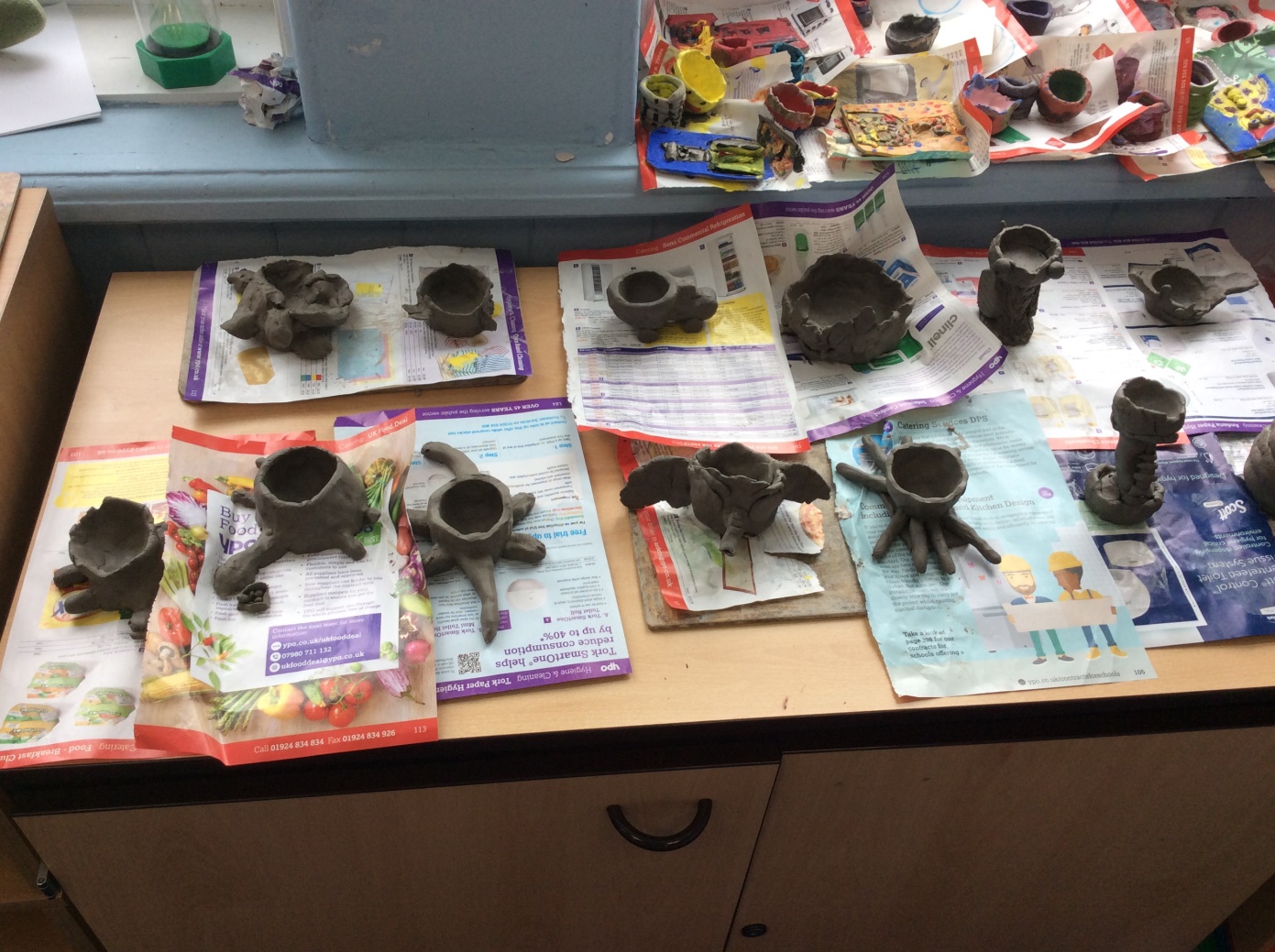 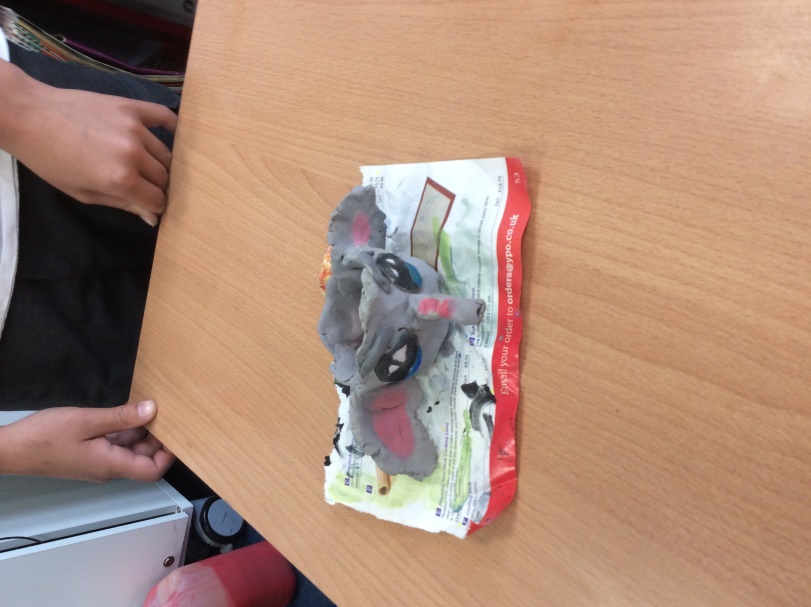 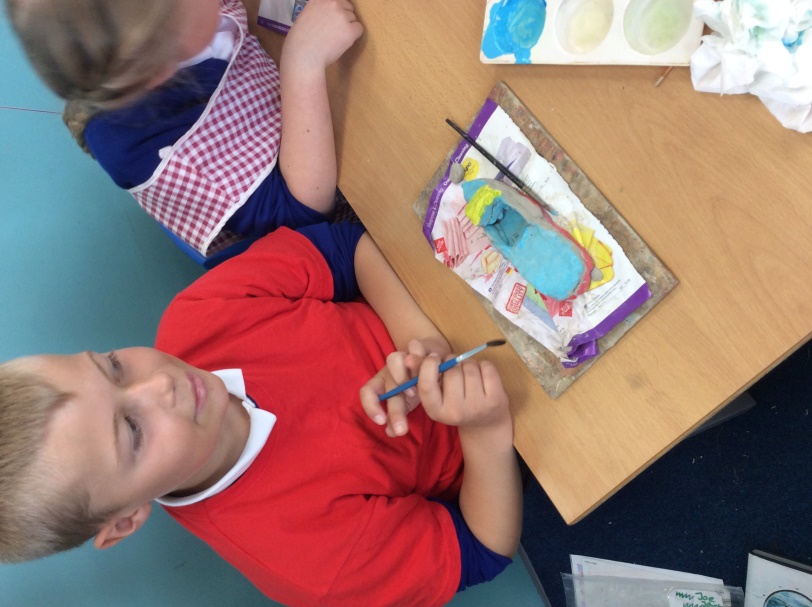 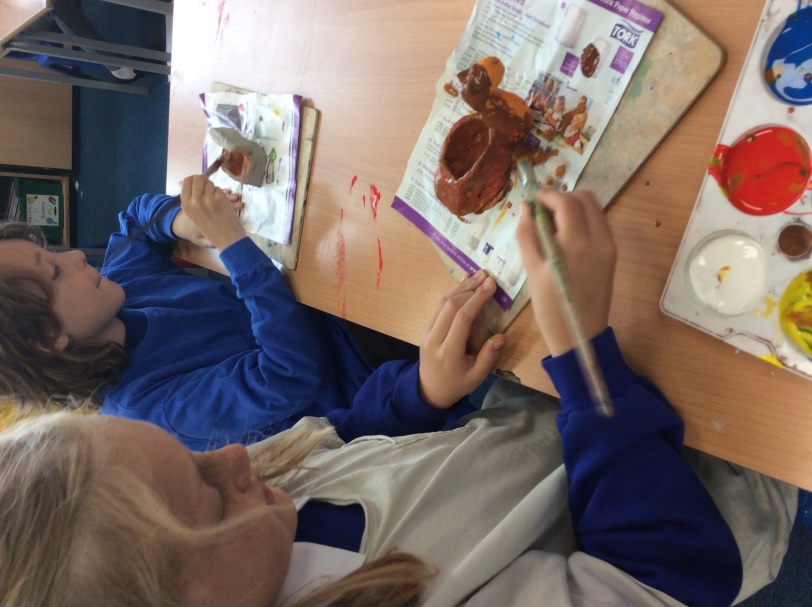 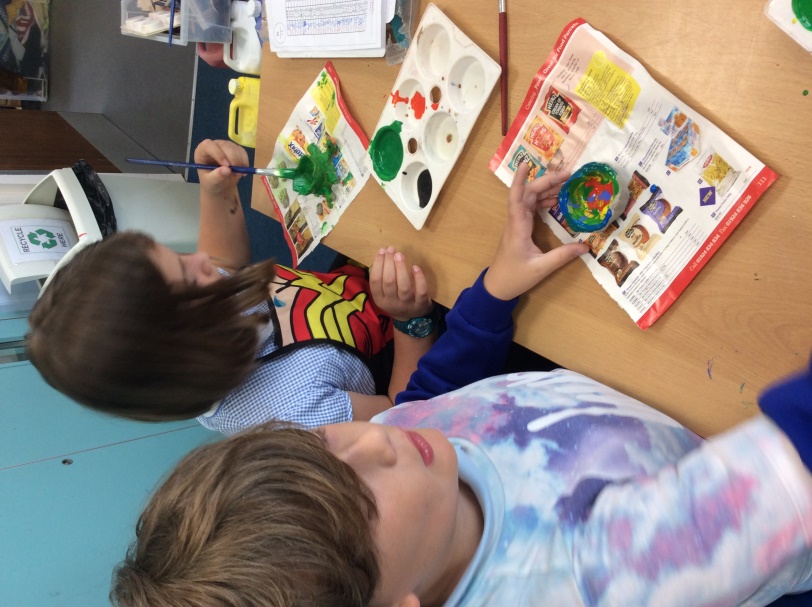 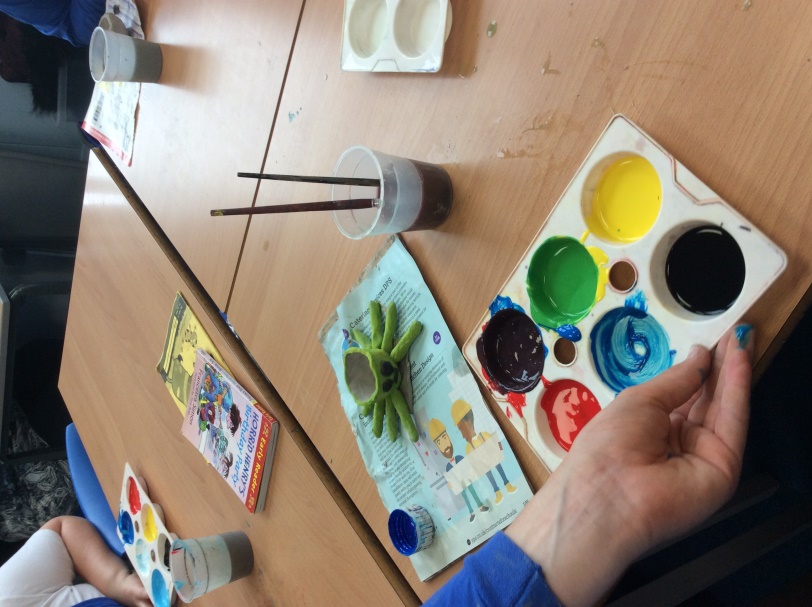 We chose our brushes carefully and made sure we put it on quite thickly as we found that the clay can dull the colour.
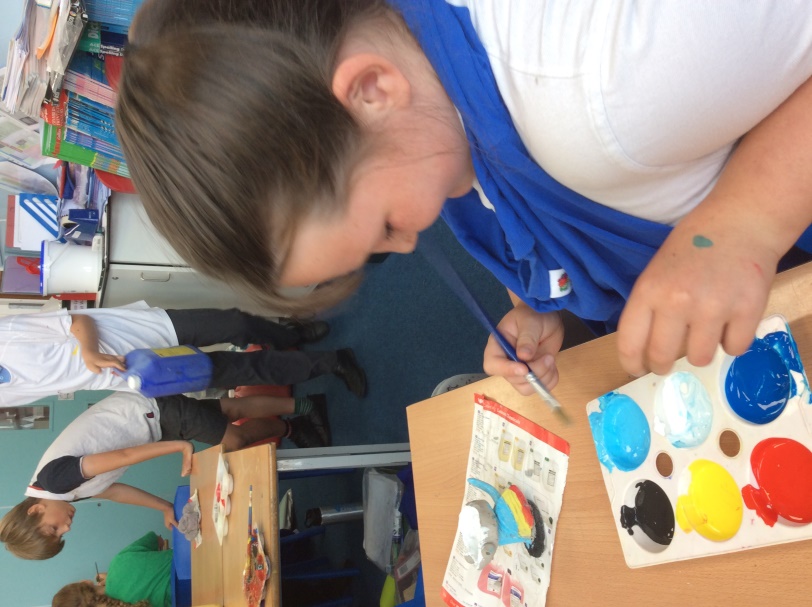 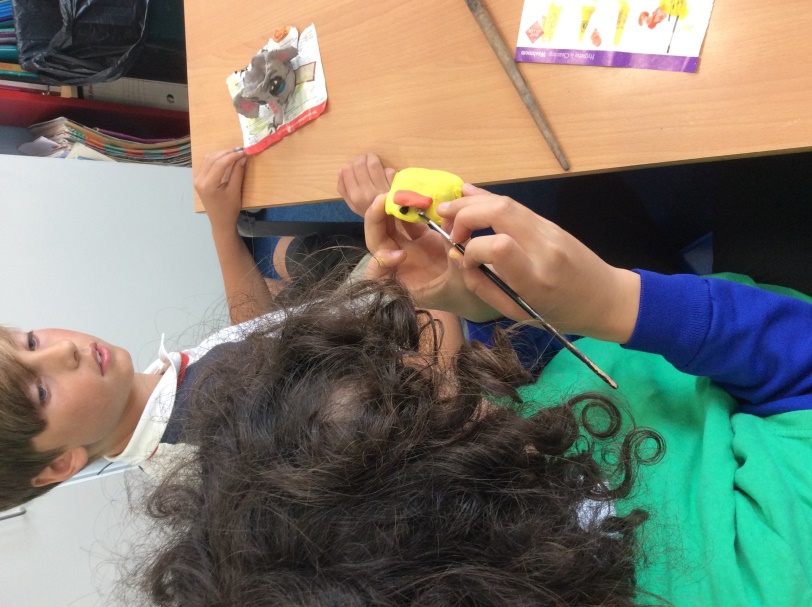 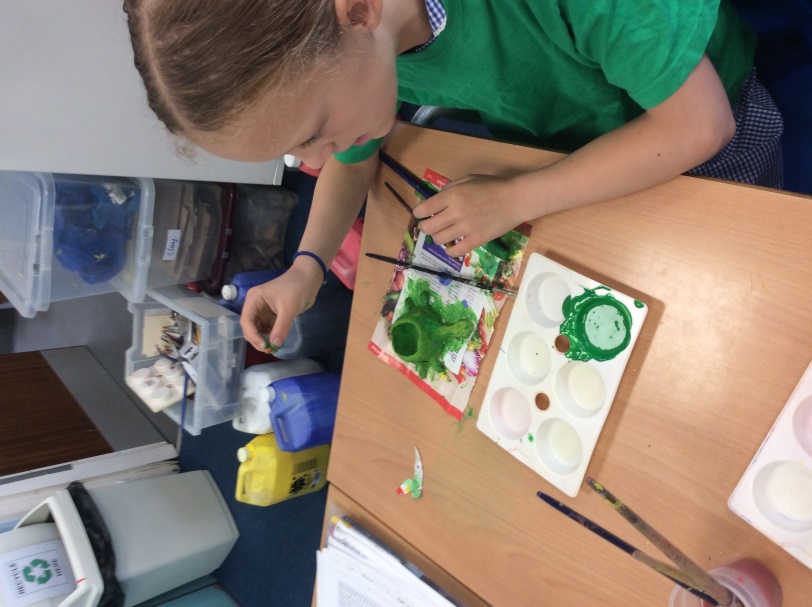 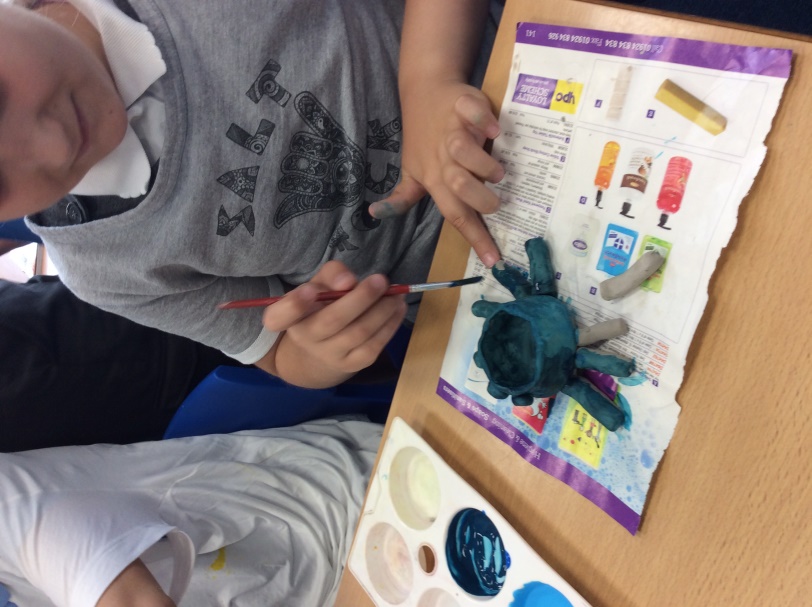 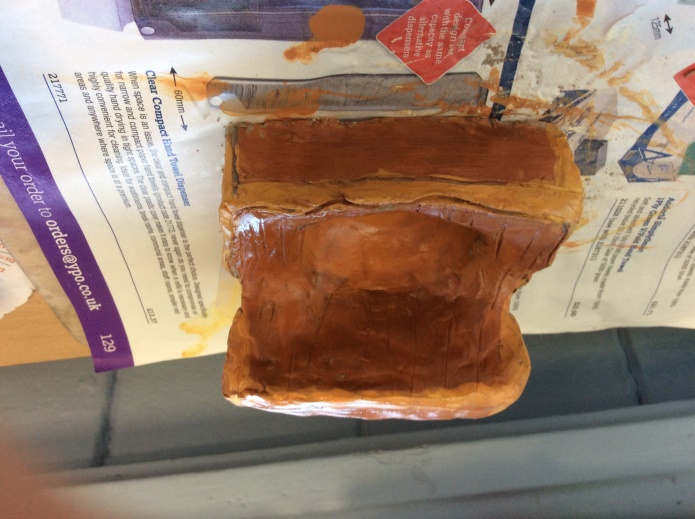 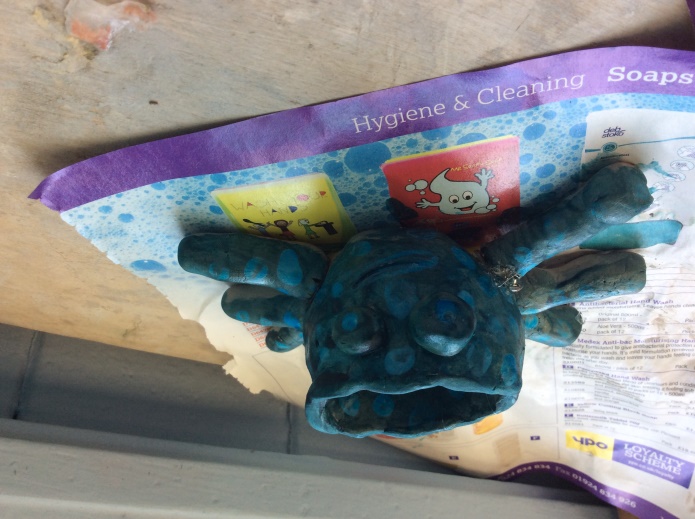 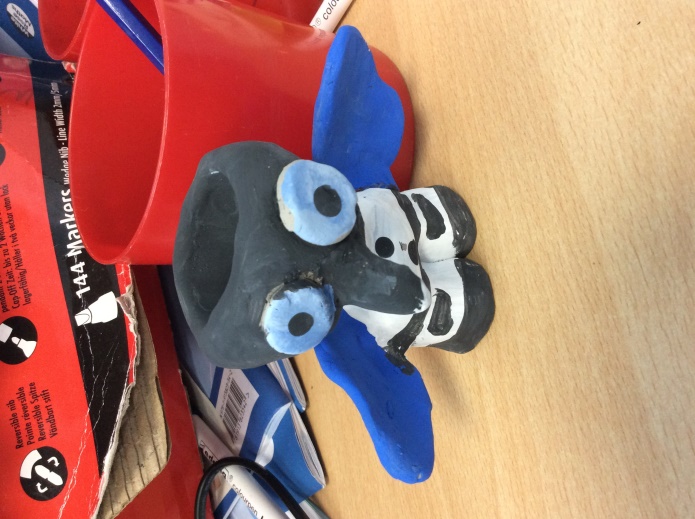 We are really proud of our egg cups.
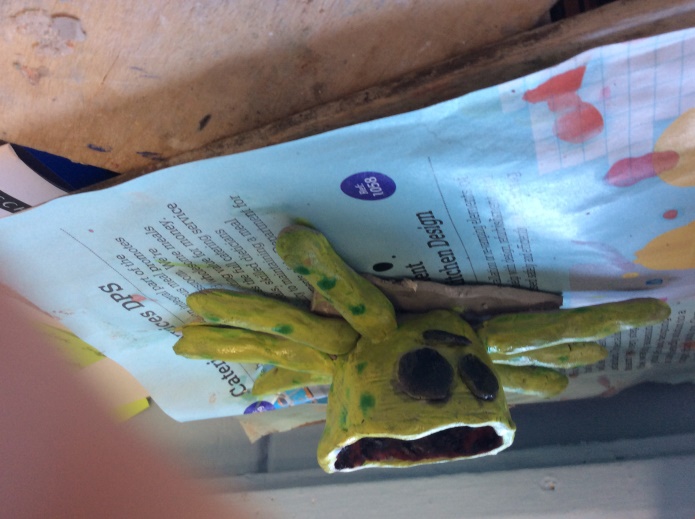 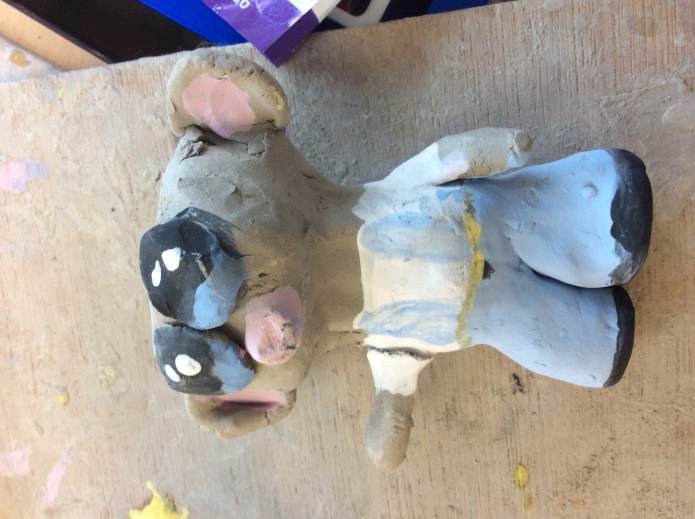 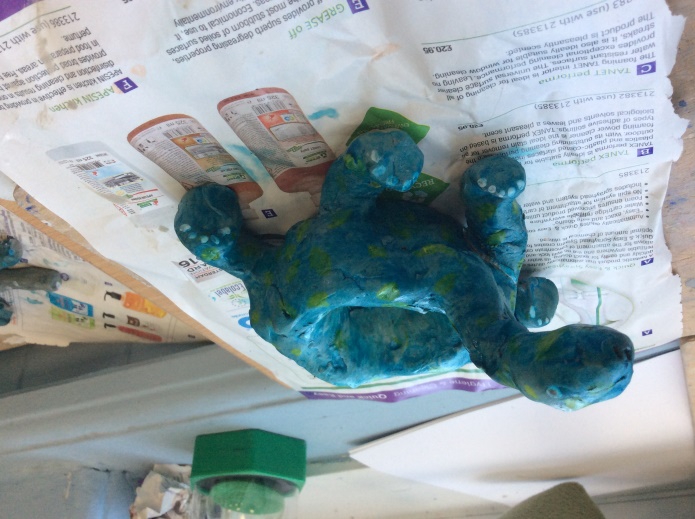 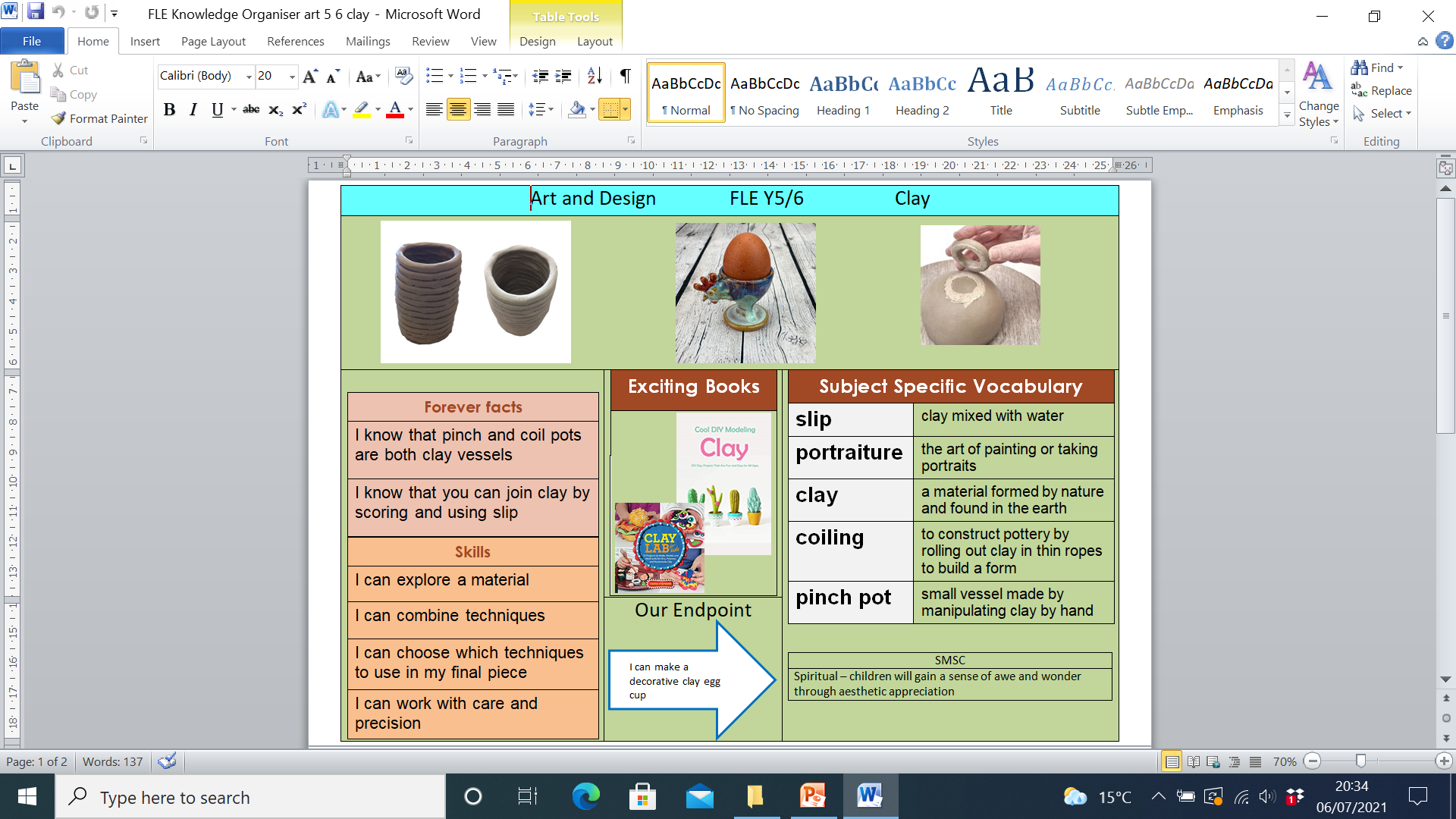